Происхождение человека
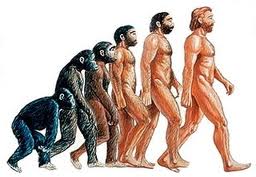 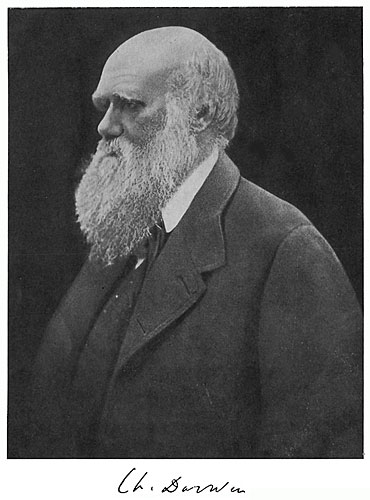 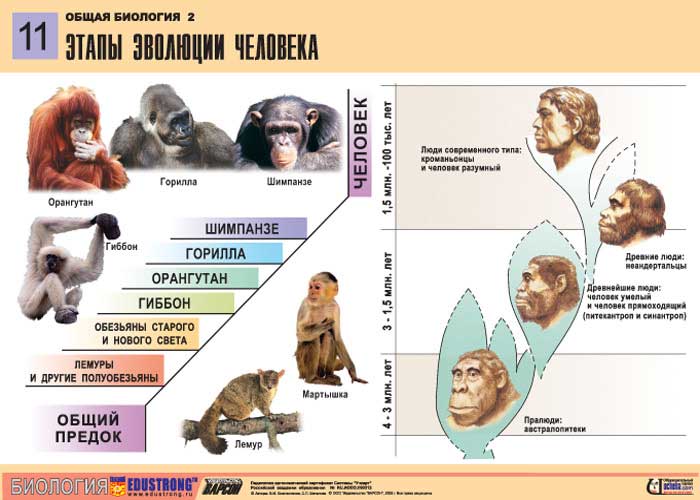 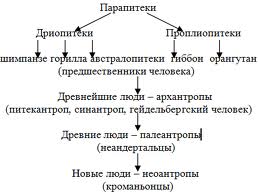 Дриопитеки дали начало:                    гориллам,                   шимпанзе                   исходной форме                   гоминид (рамапитекам)
Австралопитеки.
4,5 – 1,7 млн лет назад;
1924 г в Африке;
Мозг 450-500см3;
Двуногое хождение;
Использование различных предметов.
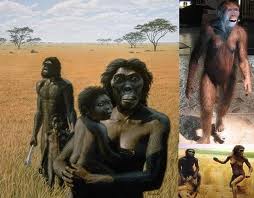 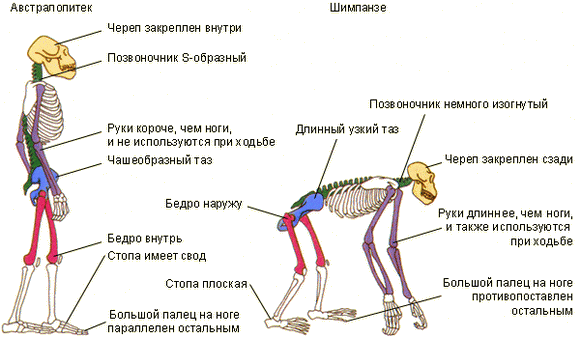 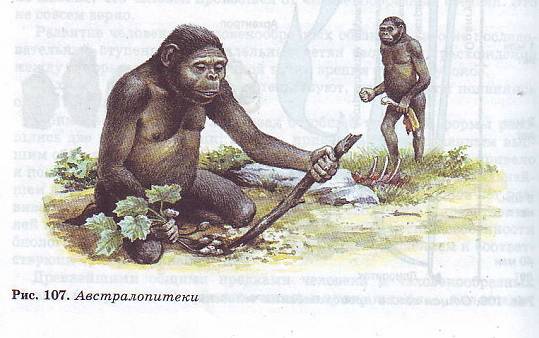 Древнейшие людиПитекантропы.
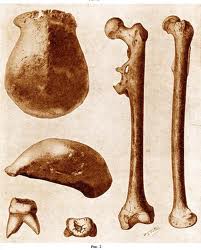 700 млн лет,                                         перед оледенением;
Объем мозга 900см3
Прямоходящие;
Покатый лоб с надглазничным валиком, нет подбородочного выступа.
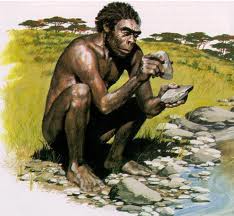 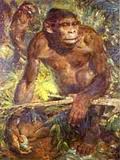 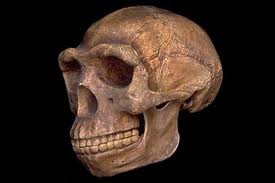 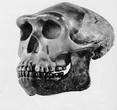 Синантроп.
1938 г. на территории Китая  найдено 45 скелетов, 5 хорошо сохранившихся черепов;
Находкам 500 млн лет;
Мозг 950-1225 см3;
Надглазничный валик,                                                    нет подбородочного выступа, нижняя челюсть менее массивна;
Известны орудия из камня,                                    имели огонь,  жили в пещерах,              произносили членораздельные звуки.
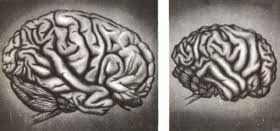 Синантроп.
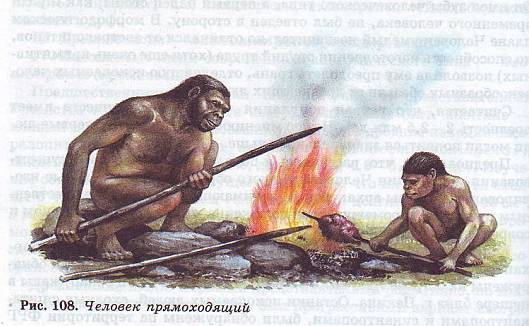 Гейдельбергский человек.
1907 год Германия.
Массивная челюсть;
Форма зубов сходна с зубами современного человека;
Наличие каменных орудий.
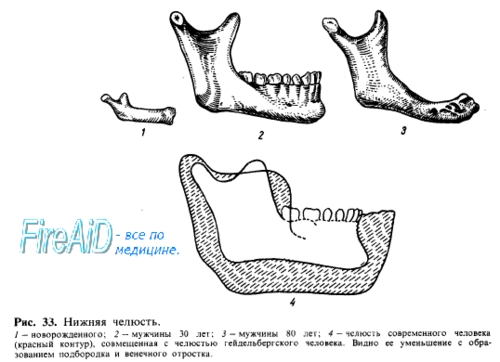 Древние люди Неандертальцы.
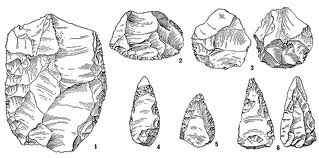 1848 г – Германия;
Жили  300-100 тыс. лет назад;
Мозг 1300 – 1600 см3;
Покатый лоб, надглазничный валик;
Появляются первые зачатки речи;
Совершенствуется техника изготовления орудий труда;
Коллективная жизнь.
Неандерталец.
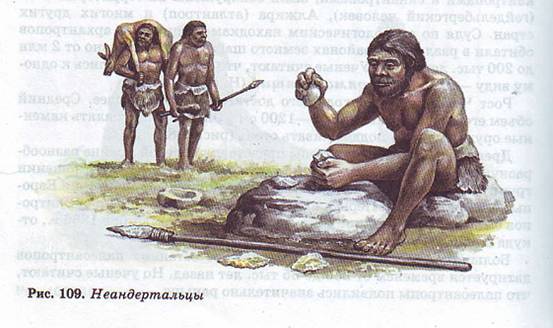 Первые современные люди.Кроманьонцы.
1868 г – во Франции;
Жили 100-50 тыс. лет назад;
Мозг до 1600см3;
Средний рост 180 см, крупные размеры черепа, развитие лобных долей, отсутствие надглазничных валиков,  подбородочный выступ;
Членораздельная речь;
Приручал домашних животных;
Наскальные рисунки.
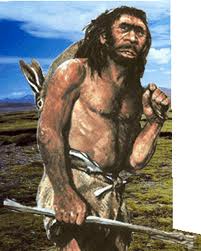 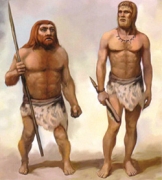 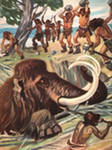 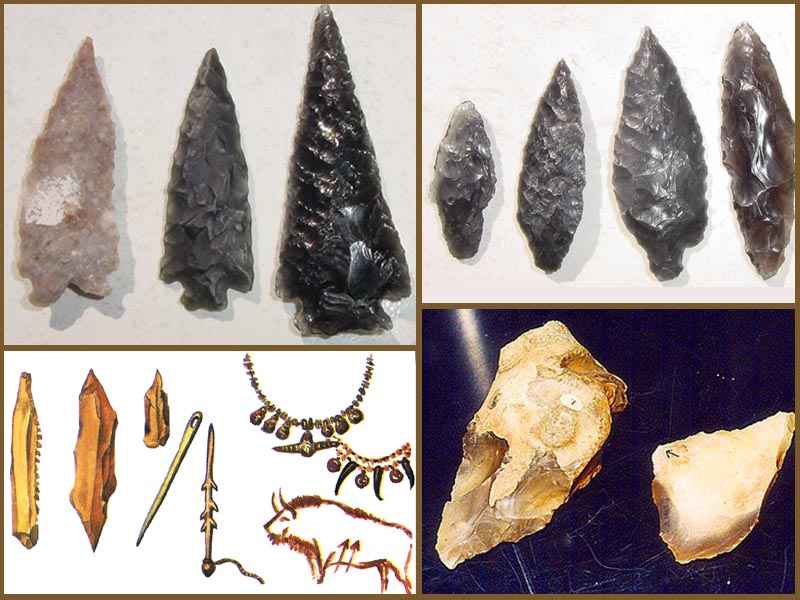 Кроманьонец.
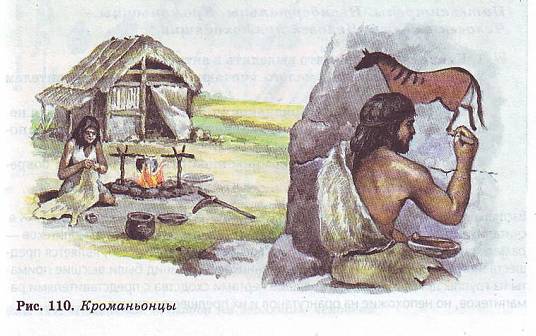 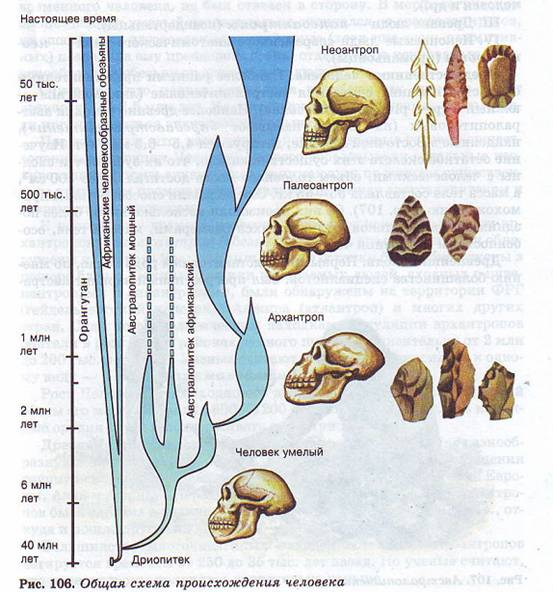 Расы человека.
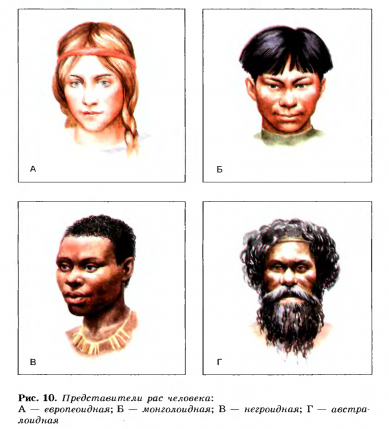 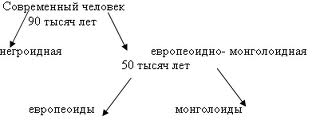